Отгадай анаграммы
ЙКАЗЕНН
  КИБЮТ
  КУНШИПТ
  ЗИРБАКУ
  КАБУКОВ
  МЧУНЛО
Незнайка
Тюбик
Шпунтик
Арбузик
Буковка
Молчун
Рассказы и сказки Н. Носова
Учитель Голубева Светлана Викторовна
2009 г.
Какие произведения Н. Носова вы знаете?
«Живая шляпа»
«Заплатка»
«Фантазёры»
«Незнайка на Луне»
«Затейники»
Из какой сказки эти персонажи?
«Незнайка в Солнечном городе».
                 
                      Кто автор сказки?
Н. Носов
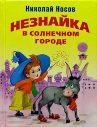 Тур «Занятия и увлечения»- Чем занимались эти персонажи?
Пилюлькин
Тюбик
Винтик и Шпунтик
Цветик
Штучкин
Гусля
Буковка
Знайка
был врачом
рисовал
изобретатели
поэт
режиссёр
музыкант
устроила книжный театр
учёный
Тур «Смешные истории»
С кем случались эти забавные истории?
Поменял чемоданы в поезде
 и потерял щенка?
Мишка
«Дружок»
Костя и Витя
Принял стук вороны за вора.
«Тук-тук-тук»
Вовка и Вадик
Испугался шляпы.
«Живая шляпа»
Застрял в ящике комода.
Вовка
«Находчивость»
Валя и Петя
Испугался волка под одеялом.
«Затейники»
Уронил в колодец чайник и ведро.
Мишка
«Мишкина каша»
Тур «Разгадай кроссворд»
1

                   2

                   3


4

                               5

        6

        7

        8



По вертикали:
Название киевского журнала, где впервые были напечатаны главы из сказки «Приключения Незнайки и его друзей»
Т
ю
б
и
к
З
н
а
й
к
а
Б
а
р
б
о
с
По горизонтали:
Художник из Солнечного города.
Самый умный коротышка.
Как звали собаку-хозяина, к которой пришёл в гости Бобик.
Малышка, устроившая книжный театр.
Горе-изобретатель из рассказа Носова.
Вечный друг Винтика.
Малышка, которая познакомила Незнайку с автоматами шахматного городка.
Один из осликов, превратившихся в коротышку.
Б
у
к
о
в
к
а
М
и
ш
к
а
Ш
п
у
н
т
и
к
Н
и
т
о
ч
к
а
Б
р
ы
к
у
н